Présentation CCI Dordogne - Direction Entreprises 
Rencontre AIS – 16 juin 2016
Les Ecoles : Savignac, Ecole Hôtelière, Ecole de Commerce, Ecole d’Achat, Négoventis
1
2
L’aéroport Bergerac Dordogne Périgord
La Direction Entreprises
3
4
Le groupe CCI DORDOGNE
Le parc des Exposition
Service émetteur : SDET - NBA – Date : 19/12/2013
1
5
Le centre Relation client
Les compétences transversales : TIC, International, Etudes
2
Le service Formalités et Apprentissage
Le service Développement Entreprises et Territoires
Le service Création Transmission Reprise
3
4
La Direction entreprise
Service émetteur : SDET - NBA – Date : 16/06/2016
1
Simplifier les formalités des entreprises
2
Accompagner les Entreprises dans leur stratégie et développement d’activité
Conforter notre présence terrain, auprès des entreprises
Renforcer la mise en réseau des Entreprises et les actions partenariales avec les Collectivités
Intensifier notre action en matière de reprise et de transmission d’entreprises
3
4
5
Informer, sensibiliser les entreprises sur les thématiques d’actualité & réglementaires
6
Les Axes Stratégiques
Service émetteur : SDET - NBA – Date : 16/06/2016
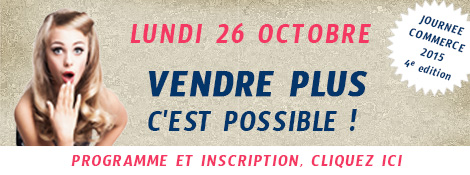 Journée Commerce  
10 octobre  2016
L’édition 2016 : crie « Merde à la déprime » avec Jacques Séguéla et verra son 1er mini salon de fournisseurs et prestataires répondant à leurs problématiques de visibilité, d’aménagement, de communication et de fidélisation.
 
2015 :   tournée vers  le thème du cocooning CLIENT présenté par Michel LANGLOIS développeur du Marketing Expérientiel, ou plus concrètement comment attirer ses clients en lui faisant vivre une belle histoire

2014 : « Faites le plein d’idées pour votre commerce » avec Gérard MERMET, 145 participants dont 80 commerçants et professionnels, une quarantaine d'étudiants des Ecoles de la CCI, une vingtaine de partenaires.
 
2013 : « Ma Boutique au futur » avec David Barthe, Maître de Conférences Snapp' – Bordeaux, start’up qui gère l’appli fidélité client Fid’Me  dirigé par Laurent Bourgitteau-Guiard, 110 participants dont 71 professionnels , une vingtaine d’étudiants de l’Ecole de Commerce de la CCID et nos partenaires.
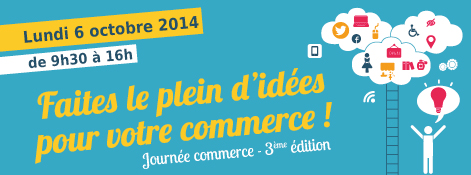 Journée du Tourisme, prochaine édition, 7 novembre 2016
2016 : le nouveau classement 2016, « comment travailler la clientèle individuelle? » « Thank you for coming »



2015 : Thématiques autour des Labels (Qualité Tourisme, High Hospitality Academy, Bistrot et assiette de Pays, le titre Maître restaurateur…), de l’Energie : économie et nouvelles modalités, de la dématérialisation Tickets-restau…
 2014 : Thèmes : les nouvelles tendances de consommation en Hôtellerie, le restaurant du futur Participants : 75 professionnels et institutionnels, 25 étudiants de l’Ecole Hôtelière de la CCID
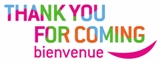 Le service 
Création Transmission Reprise
Service émetteur : SDET - NBA – Date : 16/06/2016
Porteurs
Réunion d’information
Entretien individuel 
ACCOMPAGNEMENT / PRESTATIONS CCI D
D.E. – Réseau Extérieur
5 JPE
Le parcours Création – reprise d’entreprise
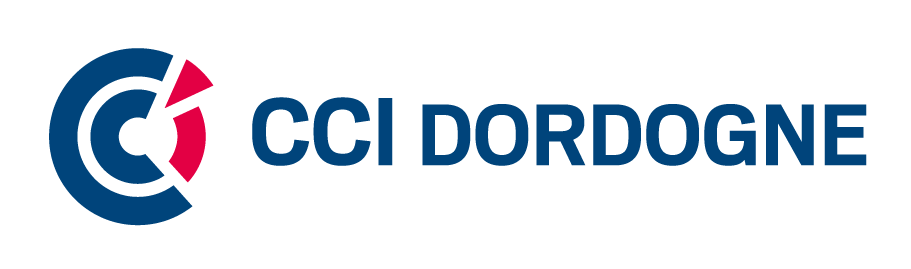 Fiche de présentation du projet et du porteur
Une logique de parcours client
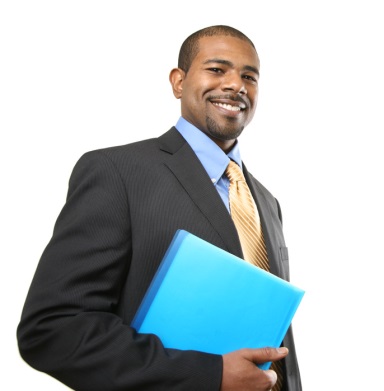 Service émetteur : SCTR – Date : oct.2014
PARCOURS COMPLET TTC
5 JPE
L’étude commerciale
L’étude financière
L’étude juridique sociale et fiscale
Constitution du dossier bancaire
Démarches formalités CFE

1 400 €
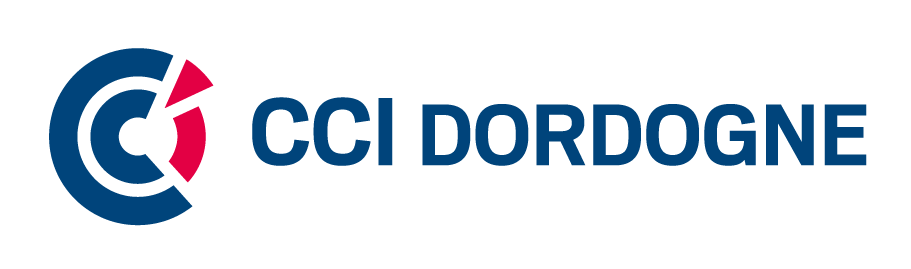 Création/ Reprise
Adapter notre accompagnement aux profils des clients
PARCOURS A LA CARTE TTC
1 prestation : 480 €
2 prestations : 810 €
3 prestations : 1 200 €
PRESTATIONS COMPLEMENTAIRES
Diagnostic Point de vente - SDE
Diagnostic Accessibilité- SDE
Diagnostic TIC
… autres prestations CCI D
Prospection d’entreprises des secteurs 

1 -Hôtel / Restaurant

2 - Agro-alimentaire


3 - Bois
Organisation d’ Ateliers Techniques  délocalisés sur le territoire. 

Organisation d’une soirée de la transmission d’entreprise
Un site Internet TRANSPME – TRANSCOMMERCE 
Objectif : meilleure visibilité,
Prospection filières
Mise en place d’actions collectives
Prospection de repreneurs

Entreprises ayant une activité complémentaire pour une croissance externe

Construction d’un réseau dans les filières concernées

Prospection sur salons spécialisés
Nouvelle approche – Nouvelles actions
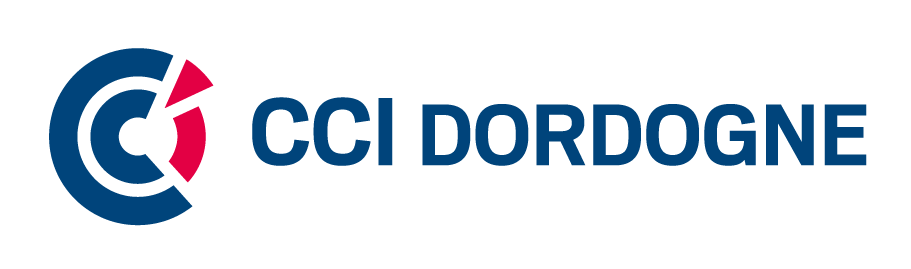 Les prestations Création Transmission Reprise
CREATION & REPRISE D’ENTREPRISE

Matinée de la création d'entreprise
Rendez-vous des auto-entrepreneurs
Stage 5 jours pour entreprendre
Structurez votre projet de création-reprise d'entreprise
Facilitez vos formalités avec l'option « Service Plus »
Aménagez votre boutique et séduisez votre clientèle

Transmission /cession 

Préparer la cession de votre entreprise
Service émetteur : SDET - NBA – Date : 16/06/2016
Le service 
Développement Entreprises & Territoires
Service émetteur : SDET - NBA – Date : 16/06/2016
Les conseillers développement, référents sur le territoire Dordogne, 05 53 35 80 80
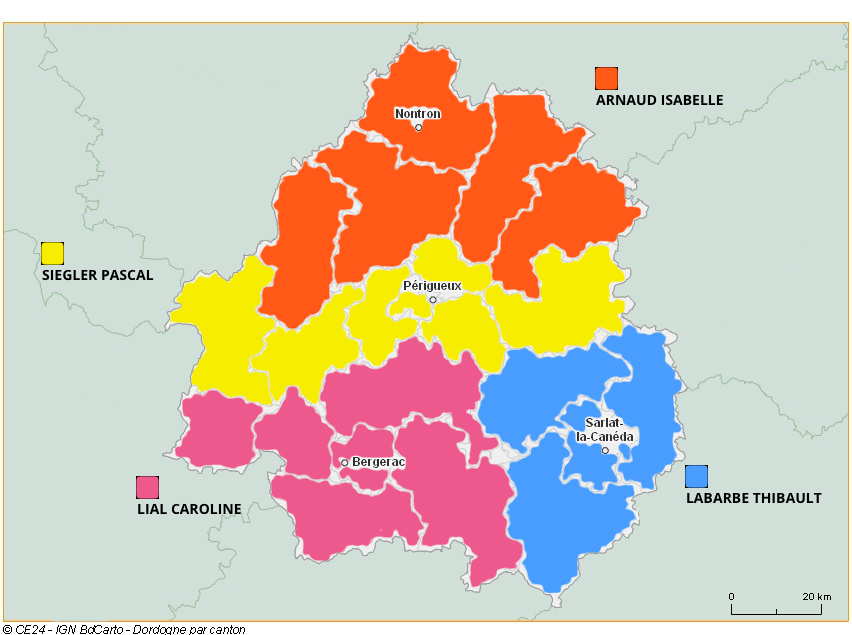 Isabelle Arnaud - i.arnaud@dordogne.cci.fr
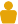 Thibault Labarbe - t.labarbe@dordogne.cci.fr
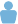 Caroline Lial - c.lial@dordogne.cci.fr    référente COMMERCE
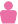 Pascal Siegler - p.siegler@dordogne.cci.fr     référent TOURISME
Conforter notre présence terrain et les partenariats
1
Actions 2016
Collectivités locales, départementales et régionales
Organisations Patronales Syndicats Professionnels
Clubs d’ Entreprises
Associations de Commerçants
CCI
Représentants de l’Etat : Préfecture, DDT, DIRECCTE...
2
Accompagner les Entreprises dans leur stratégie
Actions 2016
Identifier par un état des lieux individuel (diagnostic 360°), les Forces/	Faiblesses – Opportunités/Menaces, des entrepreneurs de Dordogne 	(Industrie / Commerce / Services-Tourisme)

	Accompagner le chef d’entreprise dans sa réflexion stratégique et  	l’amélioration de sa performance
	
	Sensibiliser les entreprises en matière d’ INNOVATION

	Inciter les Entreprises à l’International, à utiliser le NUMERIQUE comme	 « relais de croissance »
	
	Faciliter  la mise en place des nouvelles réglementations (accessibilité, 	classement, hygiène…)

	Accompagner les Entreprises sur les sujets de Développement Durable 	et de l’Economie Energie
Renforcer notre offre de prestations
3
Actions 2016
Elaborer de nouvelles Prestations individuelles adaptées à nos entreprises locales
Accompagner la croissance et la performance par l’ INNOVATION
« Programme régional »
Améliorer la compétitivité par le « Lean Management » programme régional
Disposer des bons tableaux de bords pour gérer son Entreprise
CCI
Effectuer une revue stratégique des activités de son entreprise :
« Précellence »
Renforcer notre offre de prestations
3
Actions 2016
Elaborer de nouvelles Prestations individuelles adaptées à nos entreprises locales
Renforcer sa visibilité par le Numérique
Renforcer les compétences de ses équipes dans le domaine des Achats, de l’Accueil et du Service (CHR)
Être en conformité en matière d’Accessibilité, de classement Hôtelier
CCI
Mieux valoriser son point de vente et « Booster son CA »
Dynamiser la mise en réseau des Entreprises
4
Actions 2016
Faire émerger des grappes d’entreprises
Favoriser la rencontre des chefs d’entreprises
(Speed meeting )
Favoriser l’intégration des entreprises locales dans les clusters / pôles de compétitivité régionaux
CCI
Accompagner les Entreprises sur les Salons
Les contacts
Les conseillers et chargés du service Développement Entreprises et Territoires de la CCI Dordogne 
 
  
 Nadia Ballet – Responsable Développement Entreprises et Territoires 
 Tel. 05.53.35.80.59 - n.ballet@dordogne.cci.fr
 
 Delphine Darcos - Chargée Développement Entreprise – référente TOURISME
Tel. 05.53.35.80.66  - d.darcos@dordogne.cci.fr
 
 Corinne Moreau - Chargée Développement Entreprise – référente INDUSTRIE
Tel. 05.53.35.80.62  - c.moreau@dordogne.cci.fr
 
 
Joëlle Laterrière - Coordinatrice des manifestations de l’Espace Entreprises - Tel. 05.53.35.80.54 – j.laterriere@dordogne.cci.fr
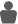 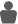 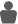 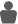 Les prestations « Développer votre entreprise »
Définissez une stratégie gagnante et pilotez sa mise en œuvre

Gagner en performance et en productivité

Optimisez le financement de vos projets de développement

Faites diagnostiquer votre établissement en matière d'hygiène alimentaire (partenariat EGEE)

Facilitez l’accès de votre établissement aux personnes handicapées

Optimisez votre mise en conformité « accessibilité »
Les prestations « Développer votre entreprise »
Prestations spécifiques Commerce

Rénovez, transformez votre commerce (opération urbaine Bergerac)
Aménagez votre boutique et séduisez votre clientèle

Prestations spécifiques Hôtellerie Restauration
Favorisez l’accès de votre hôtel aux personnes handicapées
Bénéficiez d'un pré-audit pour votre classement hôtelier
Obtenez le titre de « Maître restaurateur »

Stratégies numériques

Améliorez la qualité de votre site internet
Amorcez votre projet numérique
Créez votre blog professionnel
Créez votre boutique en ligne
Définissez votre stratégie numérique
Développez des campagnes e-mailing performantes
Intégrez les réseaux sociaux dans votre stratégie d'entreprise
Les prestations « Développer votre entreprise »
Fichiers d'entreprises

 Faites l'acquisition d'annuaires d'entreprises de Dordogne
 Faites l'acquisition de fichiers d'entreprises ciblées suivant vos critères
 Mettez à jour vos fichiers clients pour prospecter en Dordogne


	FORMATION 

Recrutez un apprenti
Former vos équipes en Hôtel Restaurant
Master 1 « Perfectionnement à la gestion des affaires »
Master 2 « Administration des entreprises »
Les prestations « Appui aux Collectivités »
Collectivités :

 Elargissez la diffusion de vos offres immobilières

 Evaluez le potentiel commercial de votre territoire

 Optimisez le développement économique de votre territoire

 Suivez la démographie des entreprises d'un territoire

 Implantez un commerce multiservices en milieu rural

 Recrutez l'exploitant du multi-services de votre commune
Les événements et temps forts de la CCI Dordogne
Plus d’informations sur nos événements sur : www.dordogne.cci.fr